Умственный труд на уроках математики - пробный камень мышления. 

 В.А.Сухомлинский
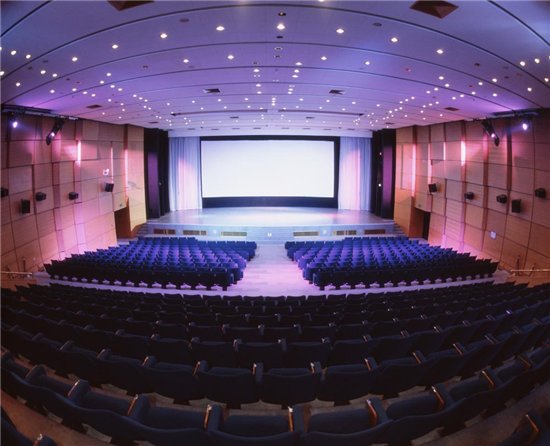 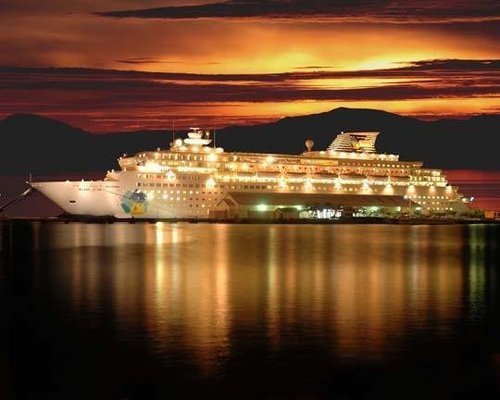 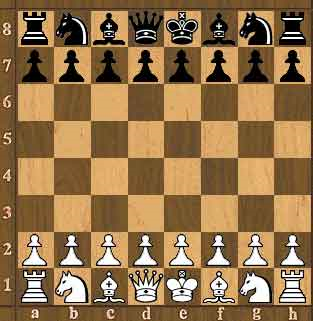 Прямоугольная система координат на плоскости
Цель  урока:

 - ознакомиться с прямоугольной системой координат на плоскости;
-определять координаты точки, отмеченной на координатной плоскости;
- научиться строить точки по заданным её координатам.
y
II
I
1
Ось абсцисс
1
x
0
1
Ось ординат
III
IV
y
II
I
1
Ось абсцисс
1
x
0
1
Ось ординат
III
IV
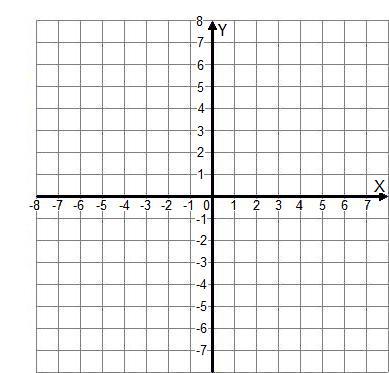 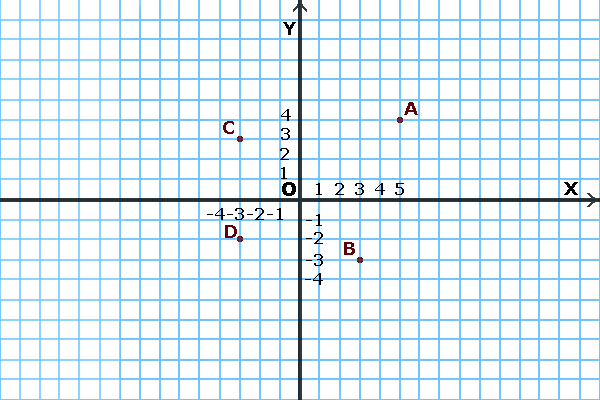 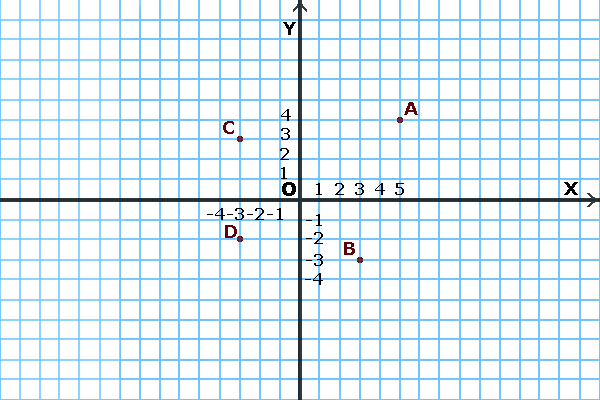 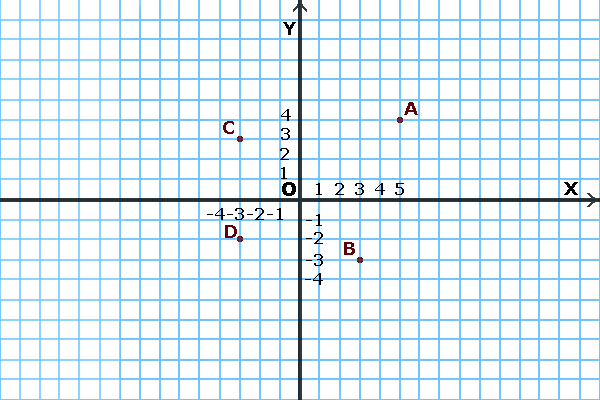 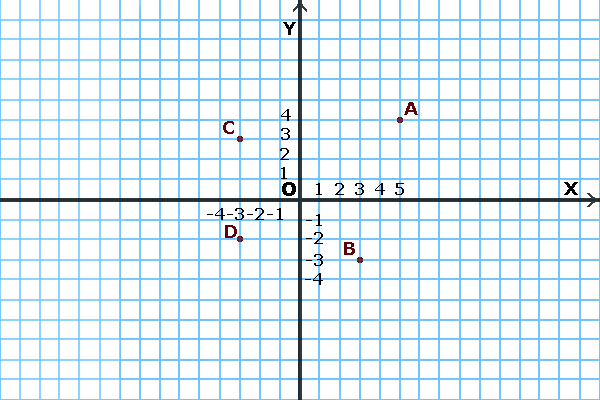 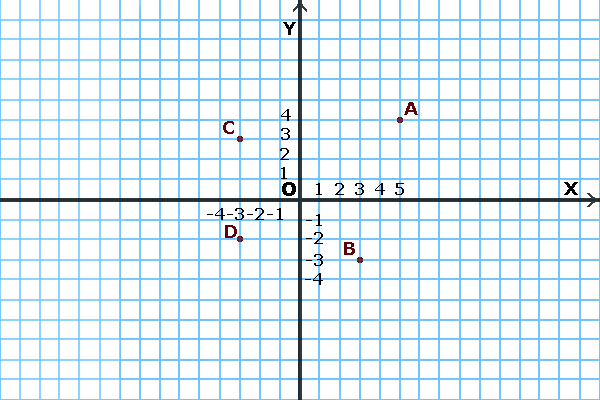 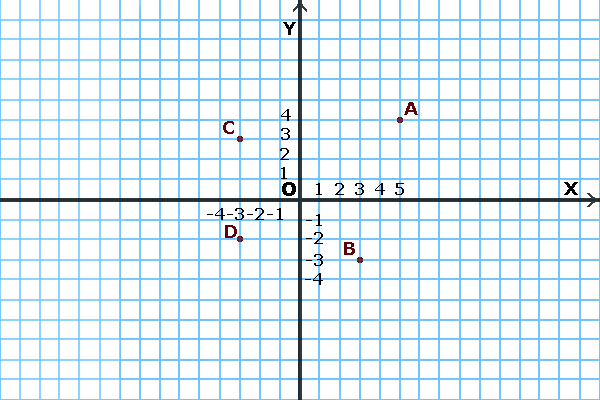 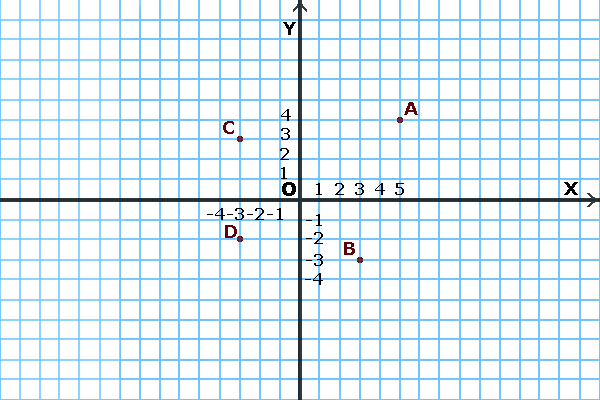 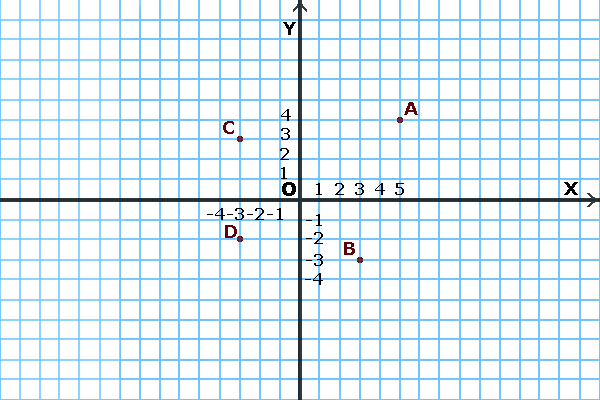 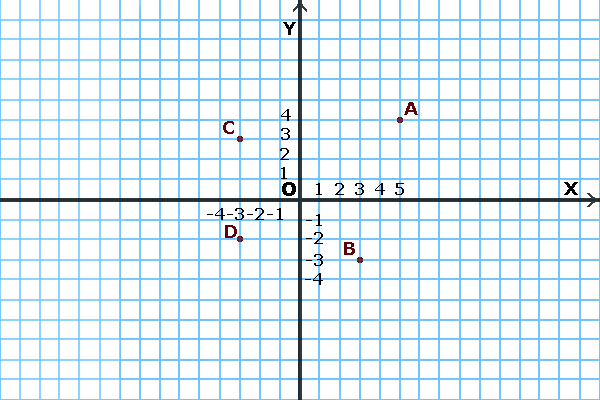 Алгоритм нахождения координат точки:

Опустить  из точки А перпендикуляр на ось х. 
Найти точку пересечения этого перпендикуляра с осью х.
Опустить из точки А перпендикуляр на ось у.
 Найти точку пересечения этого перпендикуляра с осью у.
Записать координаты точки в круглых скобках. На первое место поставить значение х, на второе –значение у
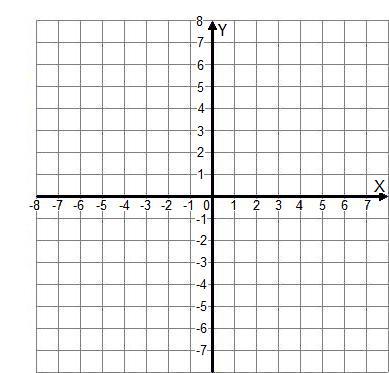 D
K
C
E
B
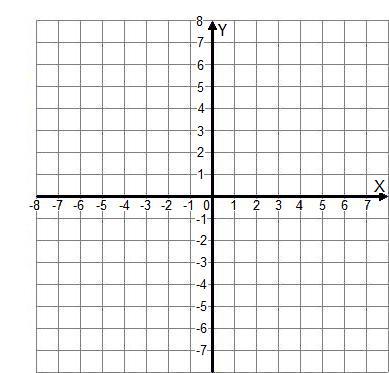 P (3; -5)

E (-5; 7)

B (0; 4)

K (-7; 0)

A (4; 2)

M (-3; -5)
E
B
A
K
P
M
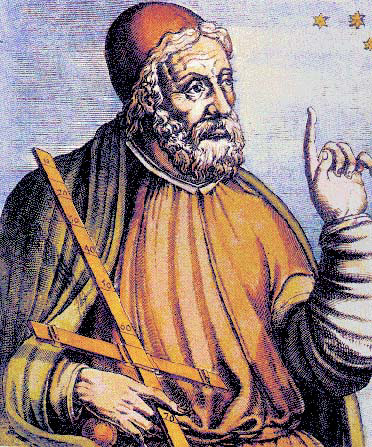 Клавдий Птолемей
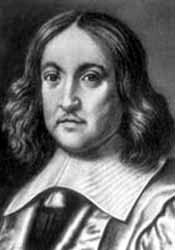 Французский математик Пьер Ферма ( 1601 – 1665)
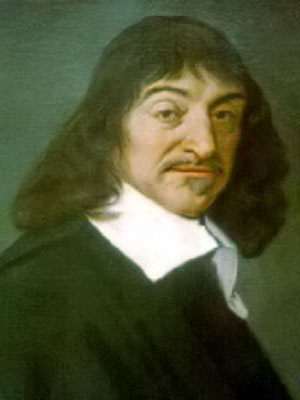 Французский математик Рене Декарт (1596 – 1650)
Рефлексия:

Важная тема
Урок понравился
Я молодец
Лёгкая тема
Мне было интересно
Домашнее задание:
 
п. 45, № 1402, № 1378.